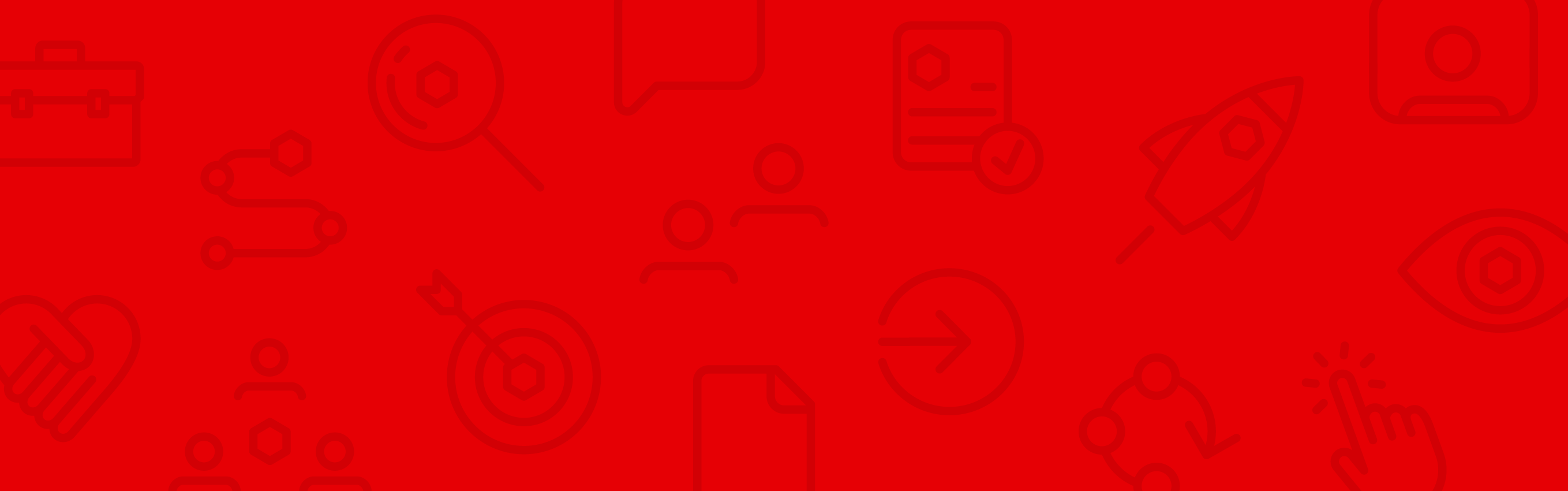 Phase 01: Kick-off
Projektsteuerung und Projektrollen
Vorlage für Projektsteuerung
[bitte eintragen, bspw. Vorstand]
Auftraggebende
beauftragt
berichtet
Projektleitung
Gesamtprojektleitung
beruft ein und leitet
berichtet
Projekt-Steuerungsgruppe
unterstützt
& berät
[bitte hier Mitglieder eintragen, Bsp. Gesamtprojektleitung, Bereichsleitungen
Personalrat, Datenschutzbeauftragter, 
Projektleitung der Arbeitsgruppen...]
Projektcoach (bestenfalls extern)
unterstützt
& berät
berichten
beauftragt und kontrolliert
[Name der AG]
[Name der AG]
[Name der AG]
[Name der AG]
Arbeitsgruppen
[bitte hier Mitglieder eintragen]
[bitte hier Mitglieder eintragen]
[Mitglieder bspw. Projektleitung AG, Fachliche Leitung,
Projektmitarbeitende]
[bitte hier Mitglieder eintragen]
Phase 01: Kick-off – Projektsteuerung und Projektrollen
2
Beispiel für Projektsteuerung
Vorstand
Auftraggebende
beauftragt
berichtet
Projektleitung
Geschäftsführung
beruft ein und leitet
berichtet
Projekt-Steuerungsgruppe
unterstützt
& berät
Projektleitungen der AGs, Projektmanagement, Fachperson für Datenschutz, Personalratsvorsitz, Bereichsleitungen Ehrenamt, Verwaltung und Rettungsdienst
Projektcoach (bestenfalls extern)
unterstützt
& berät
berichten
beauftragt und kontrolliert
AG Kundendatenbank
AG Strategie
AG Fundraising
Arbeitsgruppen
Bereichsleitung Soziale Dienste, Teamleitung Mobile Dienste, Mitarbeitende Hausnotruf, Personal
Geschäftsführung, Bereichsleitung Verwaltung, Projektmanagement, Mitarbeitende Personal- und Kommunikationsabteilung
Vertretung Spender- und Mitgliederservice, Mitarbeitende Buchhaltung, Teamleitung Buchhaltung
Phase 01: Kick-off – Projektsteuerung und Projektrollen
3
Vorlage für Projektrollen
[Projektleitung]


[Beschreibung der Rolle]
[Projektauftrag-gebende]

[Beschreibung der Rolle]
[Fachliche Leitung]


[Beschreibung der Rolle]
[Projektmitarbeitende]

[Beschreibung der Rolle]
Phase 01: Kick-off – Projektsteuerung und Projektrollen
4
Beispiel für Projektrollen
Projektleitung (z. B. Geschäftsführung)


Gesamtverantwortlich für die Erreichung der im Projektauftrag definierten Ziele. Erste Ansprechperson des Auftraggebenden und der fachlichen Projekt-leitung. Berichtet regelmäßig an Auftraggebenden.
Projektauftrag-gebende (z. B. Vorstand)

Verantwortlich für klare Definition des Projektauftrags, das Lösen projektüber-greifender Konflikte und Prioritätensetzung.Auftraggebende fällen strategische Entscheidungen.
Fachliche Leitung 
(z. B. Bereichs-/Teamleitung)

Plant, koordiniert, überwacht und steuert die Projektarbeit innerhalb des gesetzten Kosten- und Terminrahmens in der jeweiligen Arbeitsgruppe.
Projektmitarbeitende
(Mitarbeitende aus untersch. Bereichen)

Erarbeitet Projektergebnisse auf Basis der Abstimmung mit fachlicher Leitung.
Phase 01: Kick-off – Projektsteuerung und Projektrollen
5